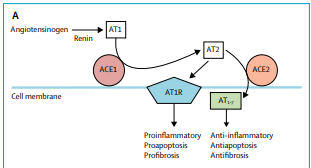 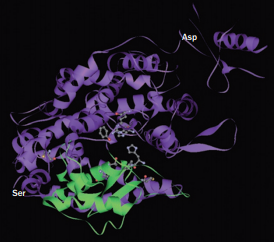 Angiotensin – Converting Enzyme ACE, ACE2
Dr. F. Ahmadi
Professor Of Nephrology TUMS
Renin- angiotensin system(RAS)
The importance of the renin–angiotensin system (RAS) in the regulation of normal physiology and pathogenesis of cardiovascular disease is well established
Renin is the rate limiting enzyme in the RAS, whereas angiotensin II is the major effector molecule
Overview of the renin-angiotensin system
Curr Opin Nephrol Hypertens 2014, 23:480–486
Current view of the renin–angiotensin system
Current Opinion in Nephrology and Hypertension 2007, 16:122–128
Schematic representation of the renin-angiotensin system (RAS)
International Journal of Hypertension Volume 2012
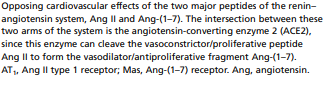 Journal of Endocrinology (2013) 216, R1–R17
ACE2
ACE2 is an 805-amino acid type I integral membrane glycoprotein and it has an N-terminal extracellular catalytic domain, a small transmembrane segment and a short C-terminal intracellular tail
ACE2 it functions as a carboxypeptidase, rather than a dipeptidase, and ACE2 activity is not antagonized by conventional ACE inhibitor
ACE2
The ACE2 catalytic efficiency for angiotensin II is >300 times that for angiotensin I
ACE2 can also hydrolyse other bioactive peptides, such as apelin-13, β-casomorphin, dynorphin A 1–13, and ghrelin
The pro-inflammatory kinin, DesArg9-Bk, is efficiently hydrolysed by ACE2 but not by ACE
ACE and ACE2 structure
Metabolic similarities and differences between the two ACEs of the RAS
Exp Physiol 93.5 pp 519–527
The vasoconstrictor/proliferative and the vasodilator/antiproliferative actions of the RAS mediated by Ang II and Ang(1–7), respectively, depend on the ACE/ACE2 ratio balance
Exp Physiol 93.5 pp 519–527
Effect of ACE2
Blood-pressure regulation
Cardiac remodelling and heart failure
Atherosclerosis
Cerebral vessels and ischaemic stroke
Chronic Kidney Disease (CKD)
Diabetes
Lung
The gut
Immune system
ACE2  in kidney
In the kidney, ACE2 is primarily localized in the apical membrane of the epithelial cells in the proximal tubules, where it colocalizes with ACE
ACE2 is also present in the glomerular podocytes, mesangial cells, and renal vasculature
Glomerular ACE, in contrast, is localized in endothelial cells
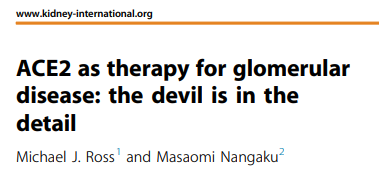 Genetic deletion of ACE2in a mouse model of unilateral ureteral obstructive enhanced renal fibrosis and inflammation, which were associated with the activation of intrarenal trans-forming growth factor-b/Smad2/3 and nuclear factor-kB signaling pathways. ACE2 knockout also aggravated inflammation and oxidative stress in a model of acute kidney injury of ischemia reperfusion
Kidney International(2017)91,1269–1282
ACE2 as therapy for glomerular disease: the devil is in the detail
Decreased glomerularACE2 may increase intraglomerular Ang II and contribute to the progression of diabetic kidney disease, where as an increase in ACE2 in the tubules may serve as a defensive mechanism via its vasodilatory and natriuretic effects in the early stage of diabetes.
Podocyte-specific  over expression of humanACE2 attenuated the development of experimental diabetic nephropathy
Kidney International(2017)91,1269–1282
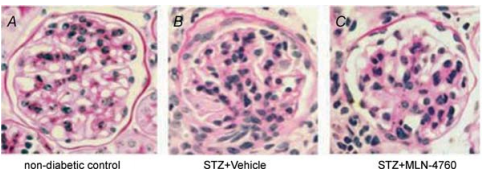 Genetic ACE2 ablation in male mice (ACE2−/y ) leads to age-dependent development of glomerular mesangial expansion with increased deposition of fibrillar collagens I/III and the extracellular matrix protein fibronectin
Glomerular vascular injury was limited to the microvasculature of the glomerular capillary tuft and the preglomerular afferent arteriole, with arteriolar hyalinosis and micoraneurysm formation
Exp Physiol 93.5 pp 549–556
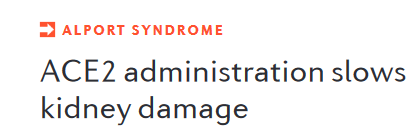 The rationale for ACE2 treatment was based on reduced levels of ACE2 in patients with renal disease and in experimental models, including in Col4a3–/– mice, which spontaneously develop Alport
rACE2 reduce TGF-b, inflammation, inflammatory cytokine expression and macrophage infiltration, mitogen-activated protein kinase signalling

     
            Nature Reviews Nephrology| Published online 13 Mar 2017
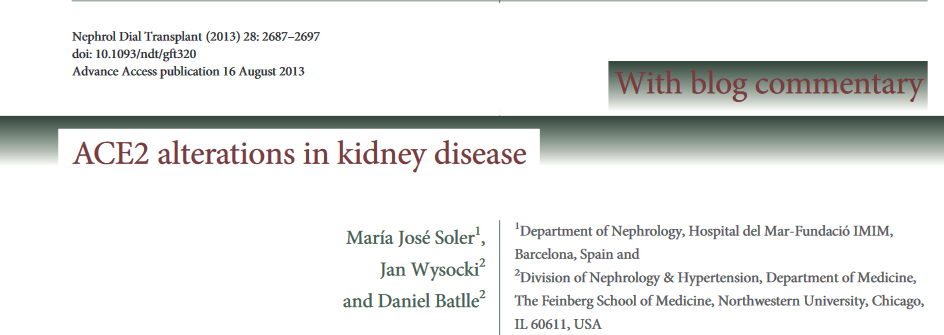 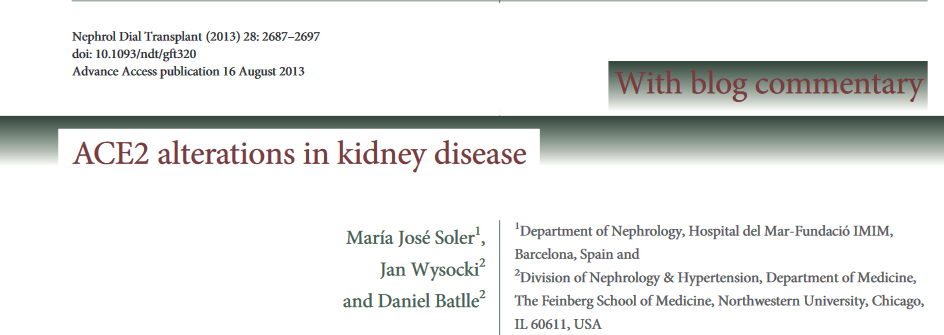 In summary, there appears to be a pattern of decreased glomerular ACE2 and increased ACE expression in diabetic kidney that may increase intraglomerular Ang II and contribute to the progression of DN. In contrast, in whole kidney cortex ACE is decreased and ACE2 increased
Glomerular angiotensin-converting enzyme 2 (ACE2) and ACE in diabetic mice
ACE and ACE2 go in opposite directions, and that at the glomerular level there is an increase in ACE but a decrease in ACE2 in diabetic mice.Overall, studies using kidney biopsies from patients with type 2 diabetes have similarly shown that ACE is increased whereas ACE2 is decreased at the glomerular level
Kidney International(2012)81, 520–528
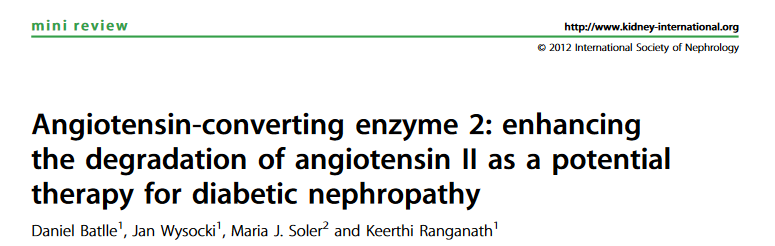 In summary
Delivery and stimulation of ACE2 or stimulation of ACE2 alone are putative therapeutic approaches for treatment of kidney injury, at least in part by exerting beneficial effects on renal function and attenuating kidney inflammation and fibrosis
ACE2  and Angiotensin1-7
Angiotensin-converting enzyme (ACE) 2 and its product angiotensin 1–7 are thought to have effects that counteract the adverse actions of other, better-known renin–angiotensin system (RAS) components
Numerous experimental studies have suggested that ACE2 and angiotensin 1–7 have notable protective effects in the heart and blood vessels
Overview of the ACE2–Ang 1–7 pathway
Jiang, F. et al. Nat. Rev. Cardiol. 11, 413–426 (2014)
Potential effects of ACE2 and Ang 1–7 on blood-pressure regulation
Jiang, F. et al. Nat. Rev. Cardiol. 11, 413–426 (2014)
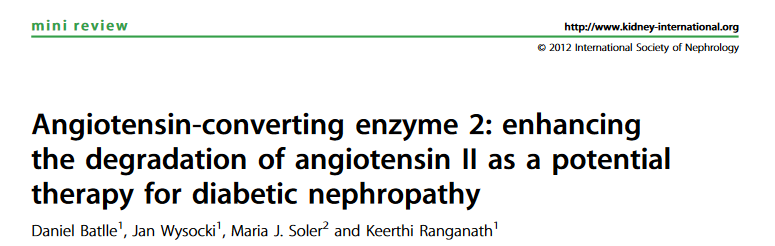 Effects of human recombinant ACE2 (hrACE2) onangiotensin II (Ang II) and Ang-(1–7) and systolic bloodpressure (SBP)
Experimental findings for the effects of ACE2  on BP
Jiang, F. et al. Nat. Rev. Cardiol. 11, 413–426 (2014)
Experimental findings for the effects of  Ang1-7  on BP
Jiang, F. et al. Nat. Rev. Cardiol. 11, 413–426 (2014)
Protective effects of ACE2 and Ang 1–7 on atherosclerosis and resultant myocardial infarction and stroke
Jiang, F. et al. Nat. Rev. Cardiol. 11, 413–426 (2014)
Potential protective effects of ACE2 and Ang 1–7 on pathological cardiac remodelling and heart failure
Jiang, F. et al. Nat. Rev. Cardiol. 11, 413–426 (2014)
Beneficial effects of ACE2 and Ang 1-7 on insulin resistance and diabetes
Angiotensin 1–7 facilitates glucose uptake by upregulation of glucose transporter type 4 expression,
Jiang, F. et al. Nat. Rev. Cardiol. 11, 413–426 (2014)
Effects of recombinant angiotensin-converting enzyme 2 administration and angiotensin-converting enzyme  activation in experimental kidney disease
Curr Opin Nephrol Hypertens 2017, 26:000–000
Drugs targeting the renin-angiotensin system
Several animal studies demonstrated that drugs targeting the ACE2/Ang-(1-7)/Mas axis have similar effects as the widely used ARBs and ACE inhibitors
Curr Opin Nephrol Hypertens 2014, 23:480–486
Conclusions
ACE2 is a crucial enzymatic regulator of angiotensin peptide metabolism, important for renal and cardiovascular health and modulation of disease phenotypes
New pharmacological interventions targeting ACE2 are expected to be useful in clinical treatment of cardiovascular disease, especially those associated with over activation of the conventional RAS